Množenje i dijeljenje brojem 8
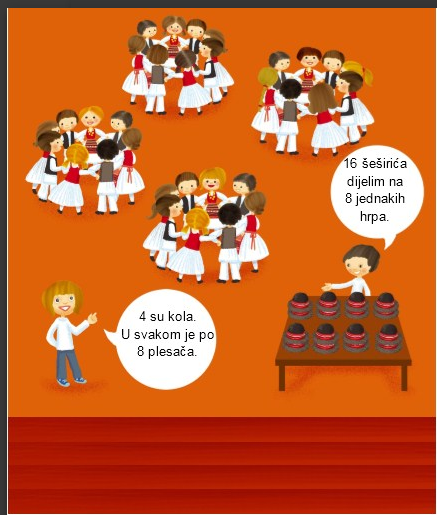 U jednom je kolu 8 plesača.
Koliko je plesača u 4 kola?
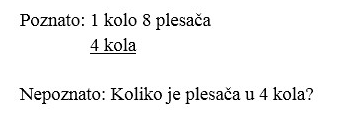 Računska radnja: zbrajanje i množenje
RAČUN: 8+8+8+8=32
4·8=32
ODGOVOR: U 4 kola su 32 plesača.
Ako faktori zamijene mjesta, umnožak se ne mijenja.
VIŠEKRATNICI
BROJA 8
16 dječaka odložilo je svoje šeširiće na 8 jednakih hrpa. 
Koliko je šeširića na svakoj hrpi?
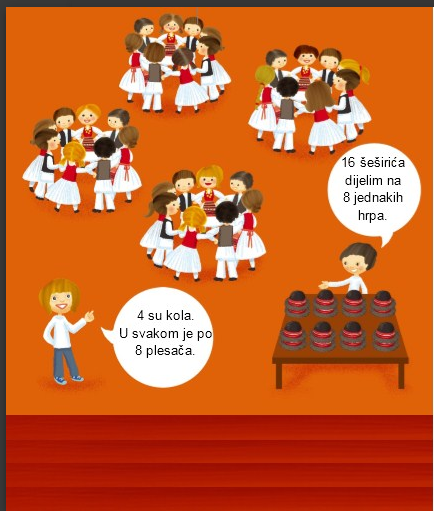 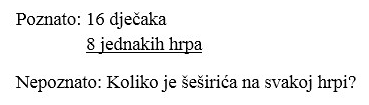 Računska radnja: oduzimanje i dijeljenje
RAČUN: 16-8=8
                 8-8=0
16:8=2
ODGOVOR: Na svakoj hrpi je 2 šeširića.
Ana je skupila 56 bodova u društvenoj igrici, a Iva 8 puta manje. Koliko je bodova skupila Iva?
Računska radnja: oduzimanje i dijeljenje
RAČUN:  56-8=48
                48-8=40
                40-8=32
                32-8=24
                24-8=16
                16-8=8
                  8-8=0
56:8=7
jer je 7·8=56
ODGOVOR: Iva je skupila 7 bodova.
8:8=1    jer je   1·8=8
16:8=2    jer je   2·8=16
24:8=3    jer je   3·8=24
32:8=4    jer je   4·8=32
40:8=5    jer je   5·8=40
48:8=6    jer je   6·8=48
56:8=7    jer je   7·8=56
64:8=8    jer je   8·8=64
72:8=9    jer je   9·8=72
80:8=10  jer je  10·8=80